Osher Lifelong Learning Institute, Winter 2023
Contemporary Economic Policy Issues
University of Richmond
Jan-Feb, 2023

Host: Jon Haveman, Ph.D.
National Economic Education Delegation
1
National Economic Education Delegation
Vision
One day, the public discussion of policy issues will be grounded in an accurate perception of the underlying economic principles and data.

Mission
NEED unites the skills and knowledge of a vast network of professional economists to promote understanding of the economics of policy issues in the United States.

NEED Presentations
Are nonpartisan and intended to reflect the consensus of the economics profession.
2
Who Are We?
Honorary Board: 54 members
2 Fed Chairs: Janet Yellen, Ben Bernanke
6 Chairs Council of Economic Advisers
Furman (D), Rosen (R), Bernanke (R), Yellen (D), Tyson (D), Goolsbee (D)
3 Nobel Prize Winners
Akerlof, Smith, Maskin
Delegates: 652+ members
At all levels of academia and some in government service
All have a Ph.D. in economics
Crowdsource slide decks
Give presentations
Global Partners: 49 Ph.D. Economists
Aid in slide deck development
3
Where Are We?
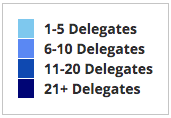 4
Available NEED Topics Include:
US Economy
Healthcare Economics
Climate Change
Economic Inequality
Economic Mobility
Trade and Globalization
Minimum Wages
Immigration Economics
Housing Policy
Federal Budgets
Federal Debt
Black-White Wealth Gap
Autonomous Vehicles
Healthcare Economics
5
Course Outline: Johns Hopkins University
Contemporary Economic Policy
Week 1 (1/23):	U.S. Economic Update (Jon Haveman, NEED)
Week 2 (1/30):	Federal Debt (Brian Peterson, Lagrange College)
Week 3 (2/6):	Climate Change Economics (Sarah Jacobson, Williams College)
Week 4 (2/13):	Autonomous Vehicles (Jon Haveman)
Week 5 (2/20):	Healthcare Economics (Kelley Cullen, E. Washington Univ.)
Week 6 (2/27):	The Black-White Wealth Gap (Jon Haveman)
6
Submitting Questions
Please submit questions of clarification in the chat.
I will try to handle them as they come up.

We will do a verbal Q&A once the material has been presented.

Slides will be available from the NEED website soon. (https://needelegation.org/delivered_presentations.php)
7
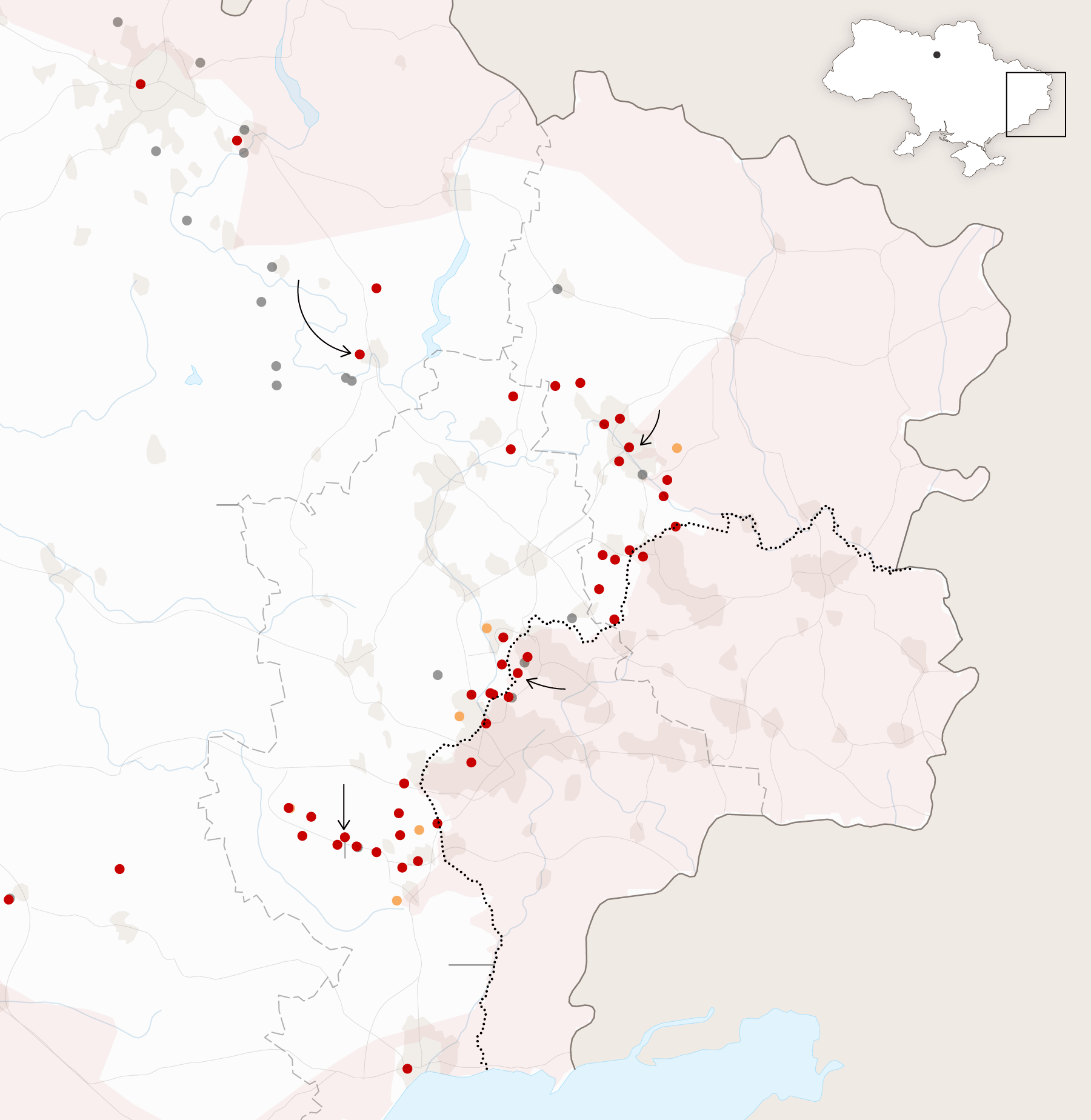 US Economic Update
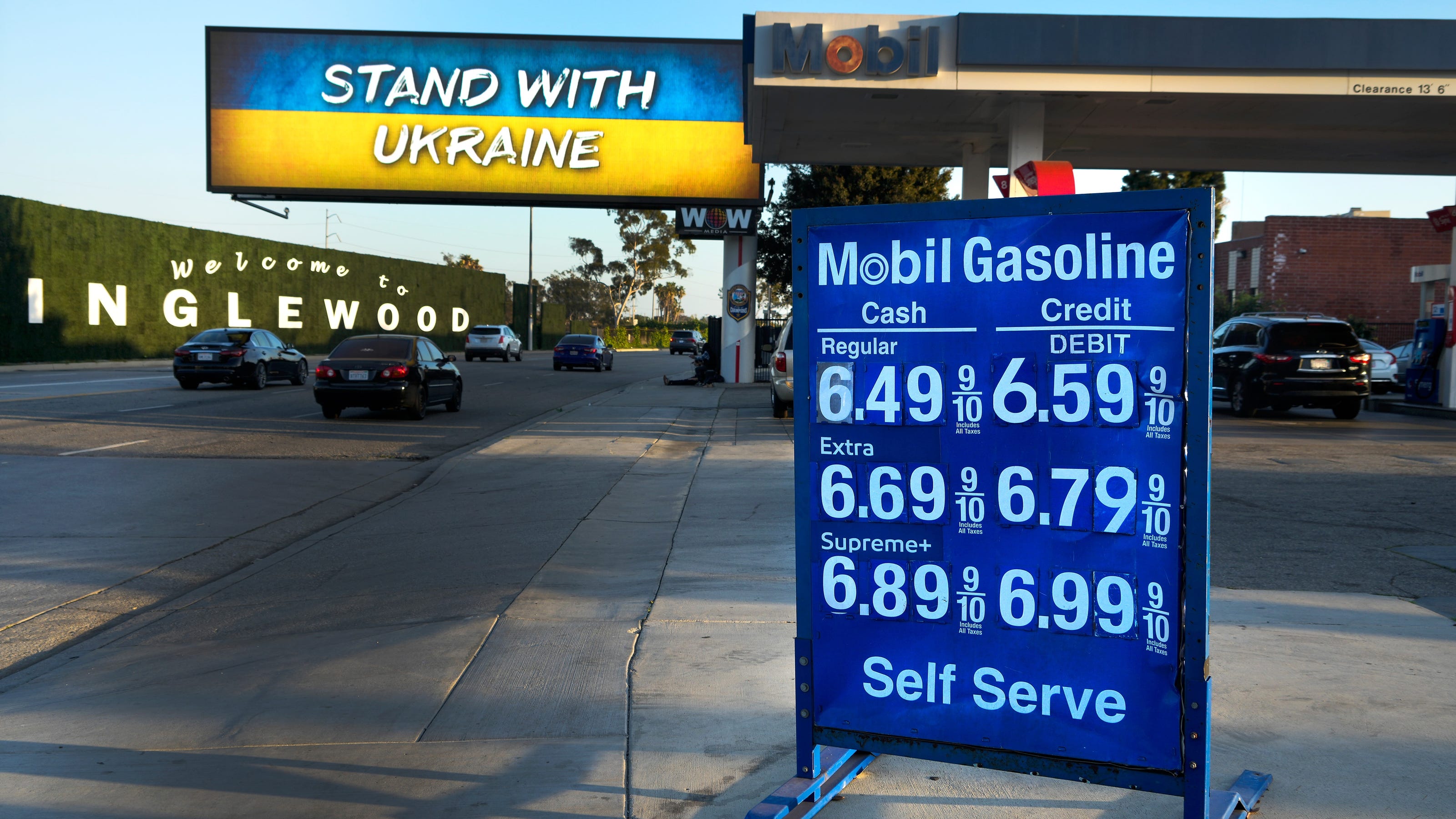 Jon Haveman, Ph.D.
NEED
January 23, 2023
8
Credits and Disclaimer
This slide deck was authored by:
Jon D. Haveman, NEED
Scott Baier, Clemson University
Geoffrey Woglom, Amherst College (Emeritus)
Brian Dombeck, Lewis & Clark College
Doris Geide-Stevenson, Weber State

Disclaimer
NEED presentations are designed to be nonpartisan.
It is, however, inevitable that the presenter will be asked for and will provide their own views.
Such views are those of the presenter and not necessarily those of the National Economic Education Delegation (NEED).
9
Outline
About the U.S. Economy
Economic Indicators
Global Comparisons
Inflation/Federal Reserve
Debt Ceiling
10
Some Basic Statistics
11
Source: fred.stlouisfed.org
U.S. Economy in Global Perspective
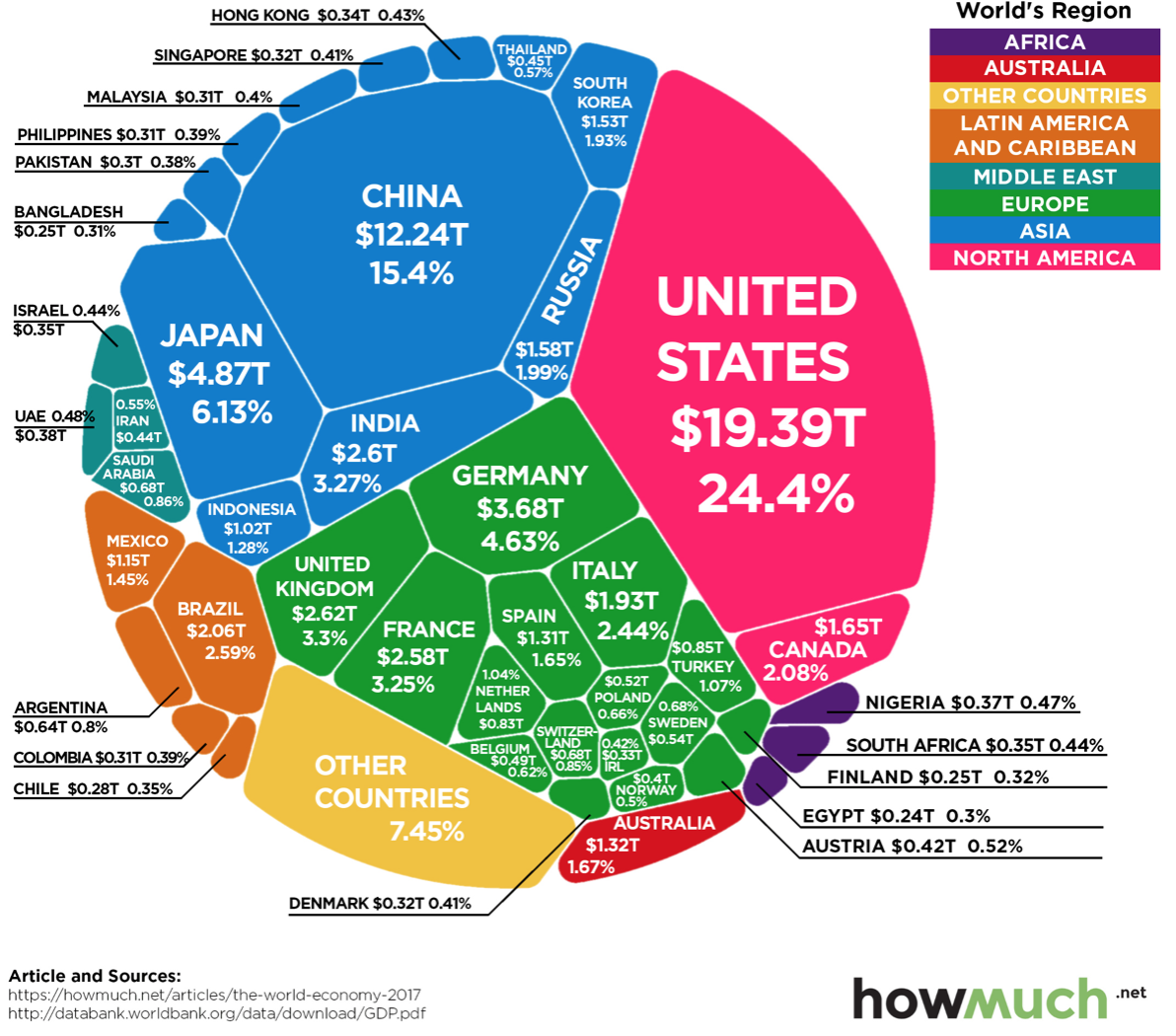 U.S. Nominal GDP:  

$21.538 trillion in 2019-Q4
$19.637 trillion in 2020-Q2
$25.699 trillion in 2022-Q3
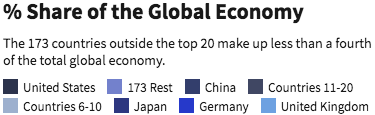 12
[Speaker Notes: https://www.investopedia.com/insights/worlds-top-economies/#countries-by-gdp]
Composition of the U.S. Economy: 2021
13
Composition of the U.S. Economy: Employment
Manufacturing
GDP Share = 10.6%
Health GDP Share = 7.7%
14
Note: Does not add to 100% because of omitted sectors.
Economic Indicators
15
Headline:
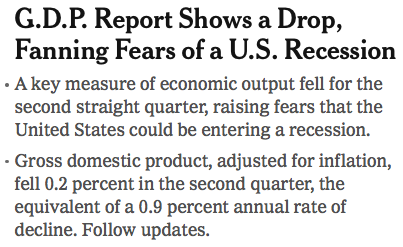 16
GDP: Quarterly Growth
17
[Speaker Notes: Graph: gdp_pot_grow.png

The Point: From 1990 – 2007, average annual US GDP growth pre-crisis is 2.94%. However, post-crisis US GDP growth is 2.19% (0.75 percentage points lower). Why is has the recovery been sluggish?

Note: At the recession’s height, the gap between quarterly GDP growth and potential growth was 2.5 percentage points.]
GDP During the Pandemic: Annual Growth
18
GDP Trajectory: Pandemic Plunge!
GDP is:
$0.3 Trillion below 2019 forecast.
$1.0 Trillion ABOVE 2019-Q4 level.
19
What “Accounted” for the Decline in Q1 & Q2?
Expenditures drive GDP growth. 
GDP is the sum of four categories of spending:
Consumption 
Investment – housing/business/inventories
Government spending 
Net Exports: Exports – Imports
20
[Speaker Notes: Recall: GDP is measures production of an economy; we often measure GDP as the sum of spending on final goods/services produced within an economy. The first three categories (C,I,G) contain spending on both domestically and foreign produced goods. To accurately measure domestic production, we subtract domestic consumption of foreign goods (imports).

The Point: Analysis of components of GDP as well as the production side of the economy should provide a comprehensive picture of the US economic landscape]
Recession?  Two Quarters….
Depends on what is driving the drop.
Inventories
Housing
Government spending
Consumer spending is still ok.
Employment growth is solid.
Other indicators are still ok.
21
Contribution to GDP Growth: Inventories
22
[Speaker Notes: Average GDP growth from 1990-2007 is 2.99% and from 2010+ is 2.19%
Average Consumption contribution from 1990-2007 is 2.16 percentage points and from 2010+ is 1.67 percentage points]
Contribution to GDP Growth: Consumption
23
[Speaker Notes: Average GDP growth from 1990-2007 is 2.99% and from 2010+ is 2.19%
Average Consumption contribution from 1990-2007 is 2.16 percentage points and from 2010+ is 1.67 percentage points]
Personal Consumption Expenditures
Trouble?
24
[Speaker Notes: Chart: ../Charts/personalconsumption_recession.png

Real consumption remains significantly lower than trend consumption since 2008 (actual is 89% of trend).
Since the recession, consumption growth has fallen. From 1990-2007, average annual consumption growth is 3.34%; Post-recession average annual consumption growth is 2.38%.]
Retail Sales Fell in December
25
But SUPER High to Begin With!
26
Contributions to GDP: Government
27
[Speaker Notes: Since 2010, average government spending growth is shrinking, resulting in a negative average contribution to GDP growth post-recession of -0.8 percentage points
Note that average quarterly government spending growth is 0.42% from 1990-2007 and -0.17% in 2010+ (annualized, 1990-2007 = 1.68%; 2010+ = -0.70%).]
Industrial Production (Manuf, Util, Mining)
28
Monthly Changes in Nonfarm Employment
29
[Speaker Notes: PAYEMS.png]
Monthly Changes in Nonfarm Employment
December:  261,000
November:  256,000
30
[Speaker Notes: PAYEMS.png]
Employment Gap
1.2 Million ABOVE February, 2020.
6.2 Million BELOW where we should be.
31
[Speaker Notes: payroll_recent.png]
Job Openings: Share of Total Employment
32
[Speaker Notes: During expansions, job openings rise.
Reinforces previous slide demonstrating higher separation and hiring rates during expansions]
Job Hires and Separations
33
Separations: Quits and Layoffs
34
[Speaker Notes: (1) As expected during periods of low unemployment (booms) – workers seek higher paying or better fitting positions (higher quit rate) while firms require more workers for higher production (lower layoff rate).]
Low Wage Employment is Lagging
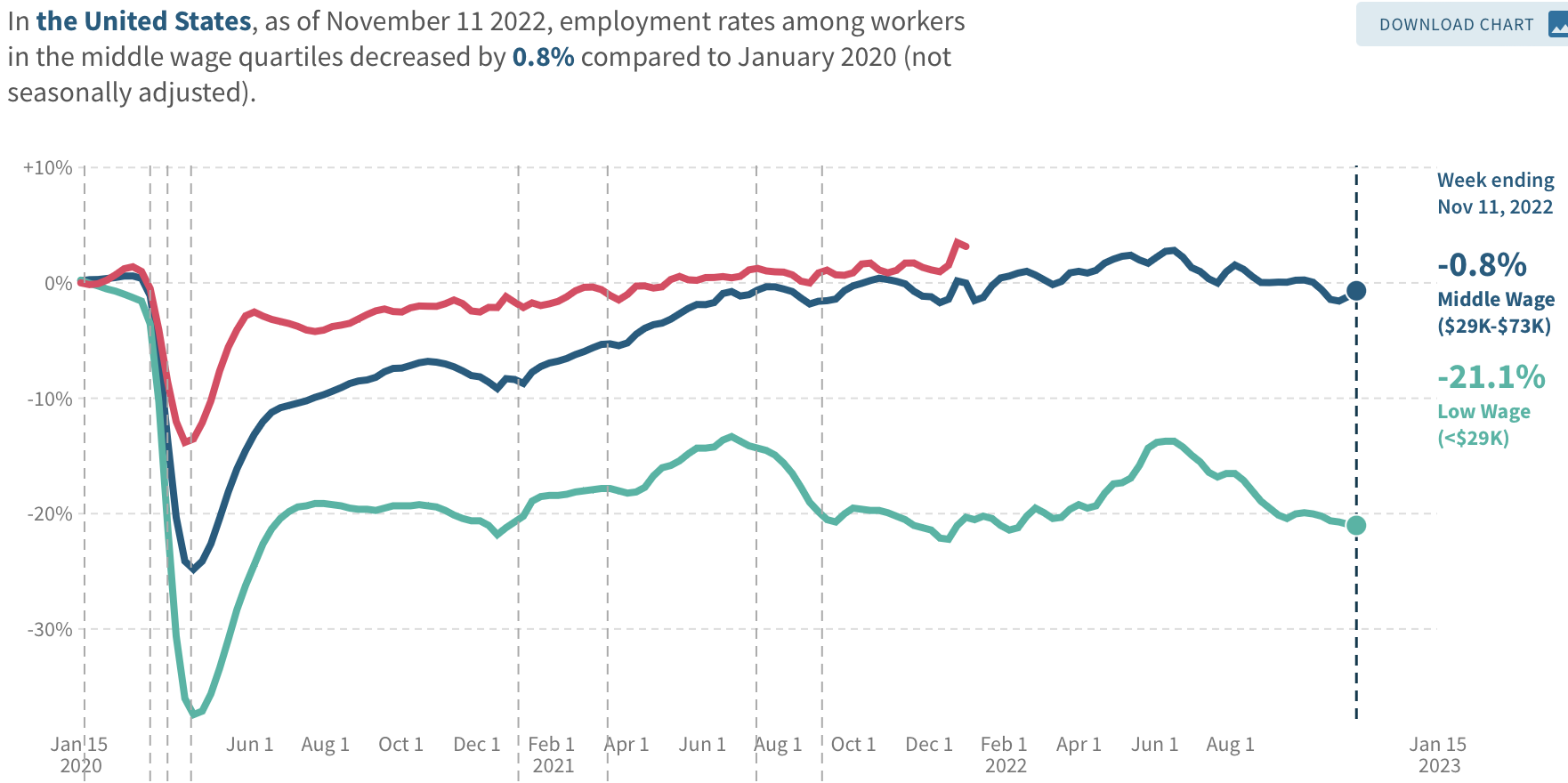 35
Source: https://tracktherecovery.org
Low Wage Spending is NOT!
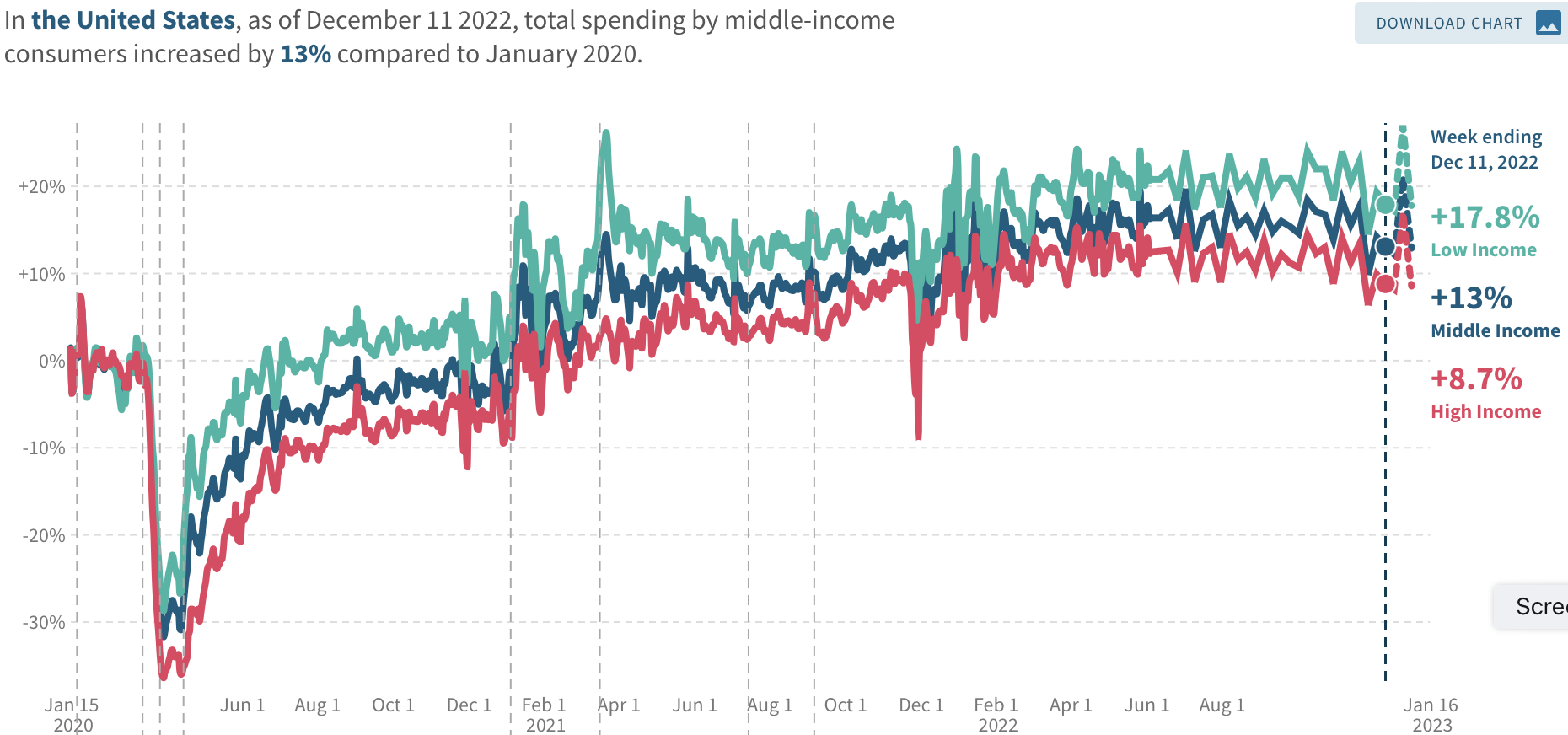 36
Source: https://tracktherecovery.org
Nor is Borrowing on Credit
37
[Speaker Notes: Data/National/FederalReserve/Credit/Programs/rev.png]
Where Have All the Workers Gone?
4.0 million below where we should be
38
Some Explanations
500 Thousand: Long COVID Exits

1-2%: Long Social Distancing
39
Wage Growth
40
[Speaker Notes: Is this necessary given the previous slide?]
How Are Things Where You Are?
41
Inflation
42
Inflation: Latest Figures
43
Inflation – Falling! Job done? Maybe.
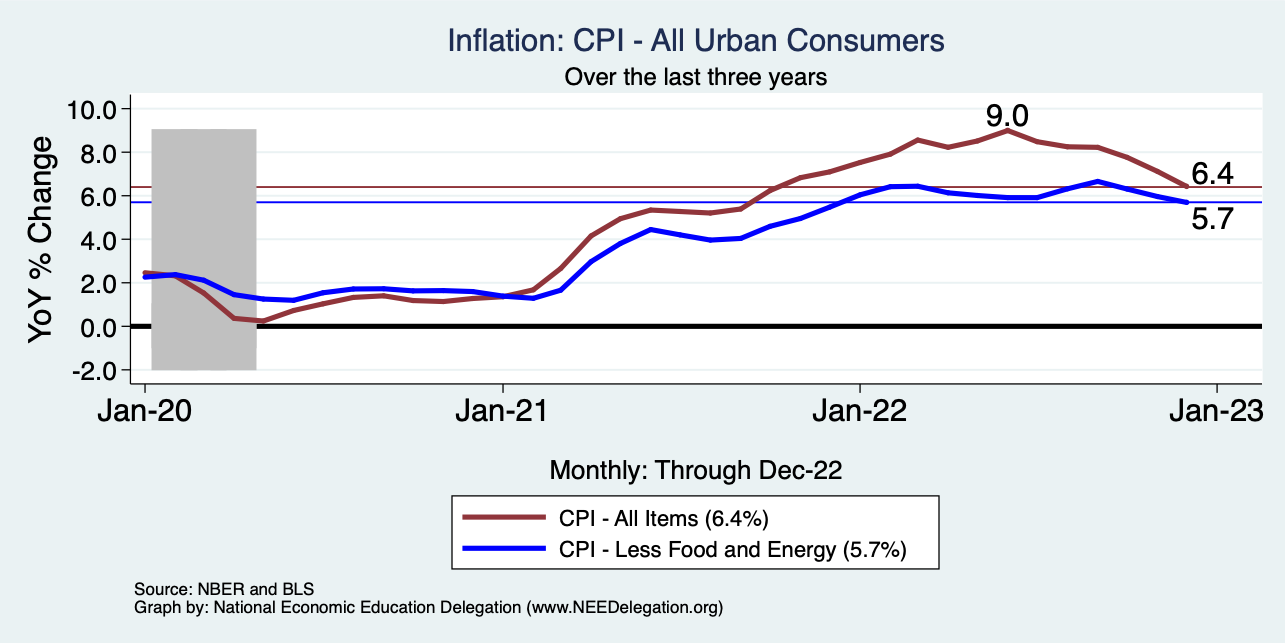 44
[Speaker Notes: Cpi_recent.png]
Inflation in the Last 3 Months – On Target!
45
Source: https://www.nytimes.com/2023/01/13/opinion/cpi-inflation-fed.html
Which Prices?
Food
Oct-Nov:  +0.10

Nov-Dec: -0.08
Food
Gas
46
Gas Prices: National Average at the Pump
47
Food Costs Continue to Rise
Food at home: 		11.8
Food away from home:	  8.3
48
Supply Chains
49
My Thoughts on the Sources of Inflation
Supply Chain issues were significant – less so now.
Composition of spending changed significantly.
Is now bouncing back, as are prices.
But there was too much total spending.
Fiscal stimulus led households to increase saving over 2021 by more than $2 trillion. Strong retail sales numbers suggest they are prepared to spend it.
Whose to Blame:  ARP probably too big, but the Fed could have acted sooner.

Bottom line: Recovery from a dramatic economic disruption is seldom painless.
50
Global Evidence
51
Inflation: Not just a US Problem
United States:	8.5

Netherlands:	12.0
Spain:		10.4
United Kingdom:	10.1
Denmark:		8.9
Sweden:		8.5
Germany:		7.9
Norway:		6.5
France:		5.8
52
Source: TradingEconomics.com, 9/12/22
Import Prices Are Elevated
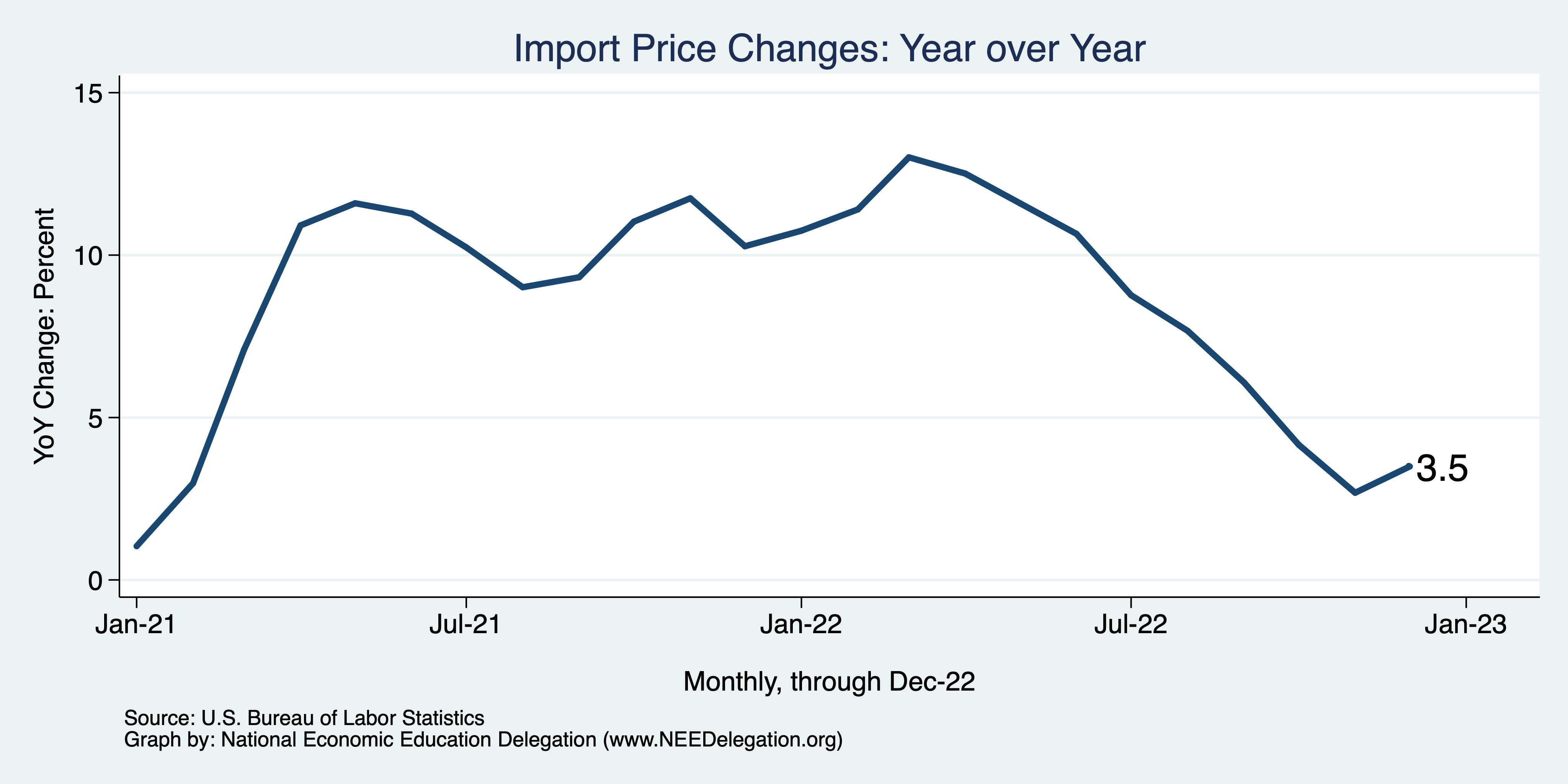 Inflation – Imported Products: 9-10%
53
GDP: U.S. Stands Out, But Not Alone
United States:	-0.6

Netherlands:	2.6
Spain:		1.1
United Kingdom:	-0.1
Denmark:		0.9
Sweden:		0.9
Germany:		0.1
Norway:		0.7
France:		0.5
54
Source: TradingEconomics.com, 9/12/22
Global Summary
Developed economies are uniformly down.
Not entirely a surprise. Went through the same pandemic gyrations:
Supply chain issues.
Import prices are way up.
Somewhat surprising because the economic responses varied across countries.
All used stimulus, but US used MUCH more.
Inflation – tale of two sources:
United States – much more one of elevated demand.
Europe – much more one of food and energy prices (war).
55
Inflation: A Closer Look
56
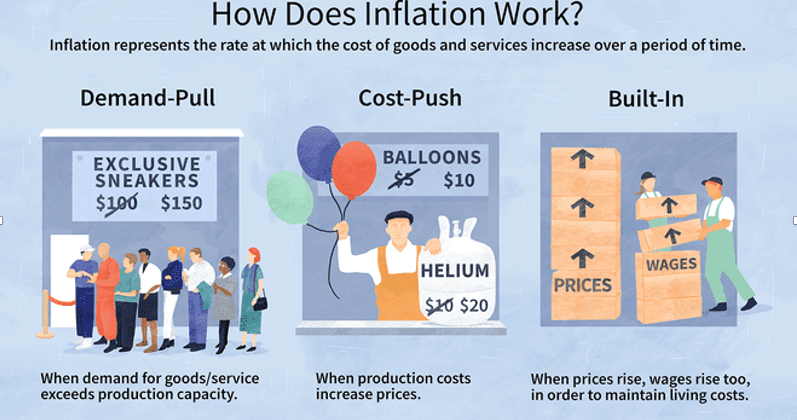 57
Source: Investopedia
Spending Patterns Changed - More Goods!
Demand-Pull
Goods spending up 16.7%
- And stable.
Services spending up 3.1%
- And going up.
58
Inflation: Concentrated
Cost-Push
59
Supply Chains
Cost-Push
60
Corporations Have Pricing Power!
Corporate Profits
61
My Diagnosis for the Uptick in Inflation
Spending patterns have changed dramatically.
Yes, there were supply chain issues that affected some areas in particular (e.g., computer chips).
Corporations have used the cover of inflation to raise prices more.
But there was also too much total spending.
Fiscal stimulus led households to increase saving over 2021 by more than $2 trillion. Strong retail sales numbers suggest they are prepared to spend it.
Whose to Blame:  ARP probably too big, but the Fed could have acted sooner.
International forces.
62
Inflation – The Fed’s Metric
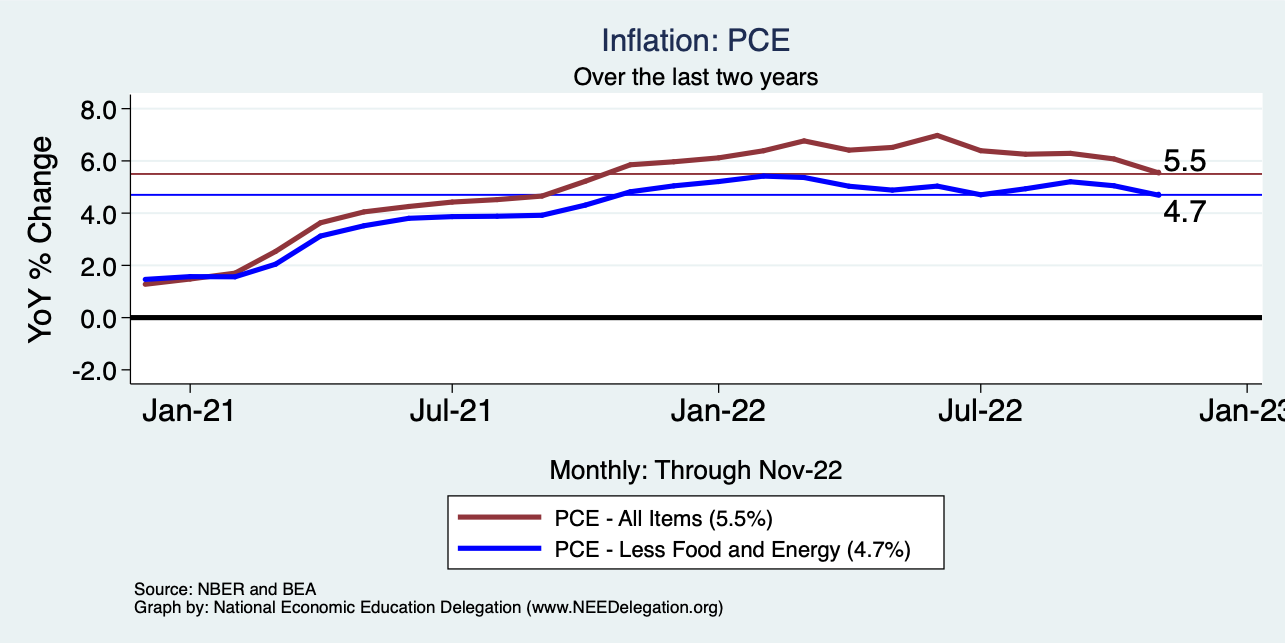 63
[Speaker Notes: Cpi_recent.png]
Inflation – PCE and Fed Suggest: I don’t know.
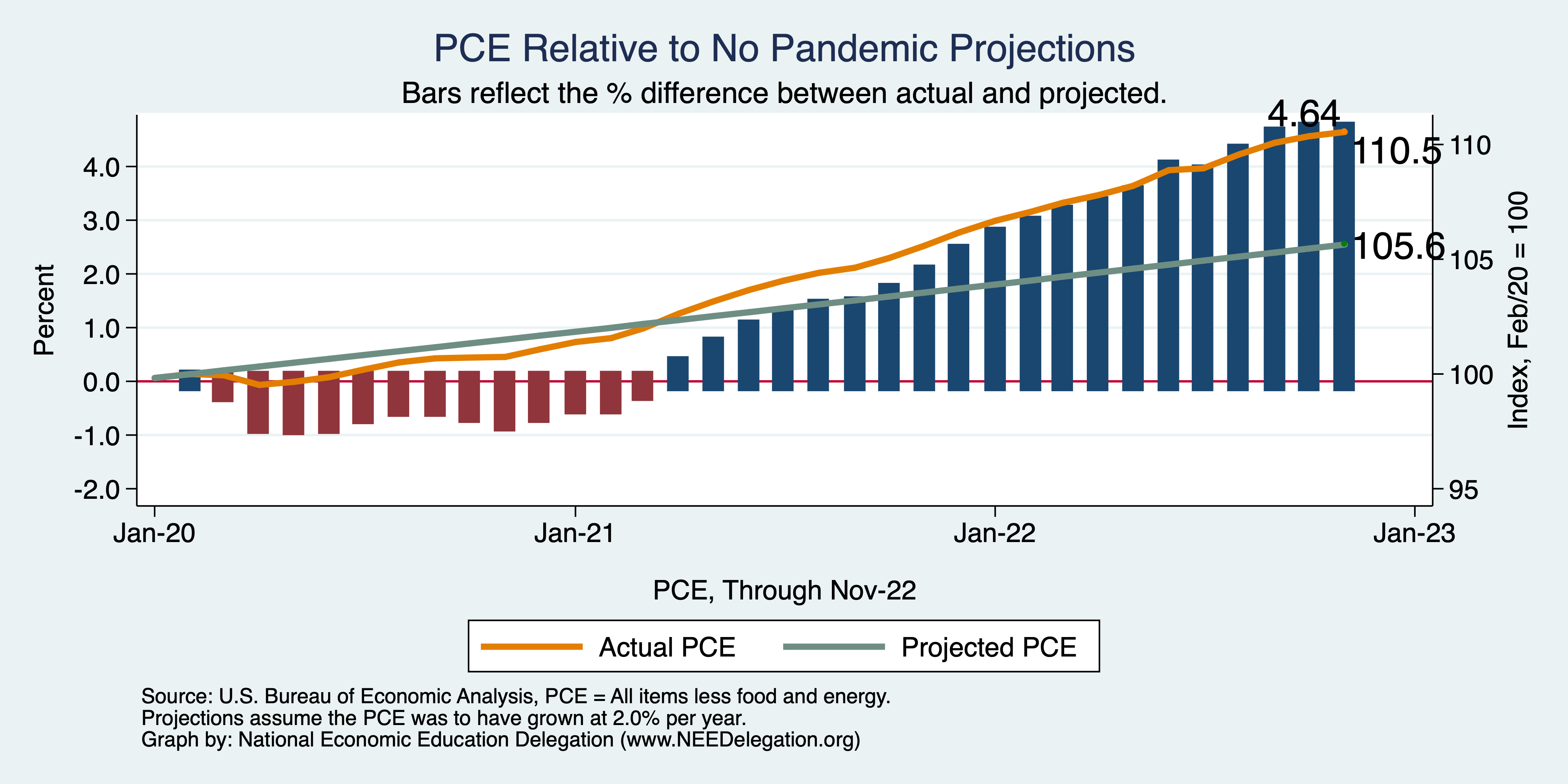 64
[Speaker Notes: Cpi_recent.png]
Measure of Inflation Expectations
Breakeven Inflation Rate = Difference between 
nominal and real 5-year and 10-year Treasury 
constant maturity securities. 

Market participants expect around 2.1% 
inflation annually over the next 10 years and 
2.1% over the next 5 years. 

Inflation expectations are calming down.
65
What’s the Fed Doing About It?
66
Federal Funds Rate
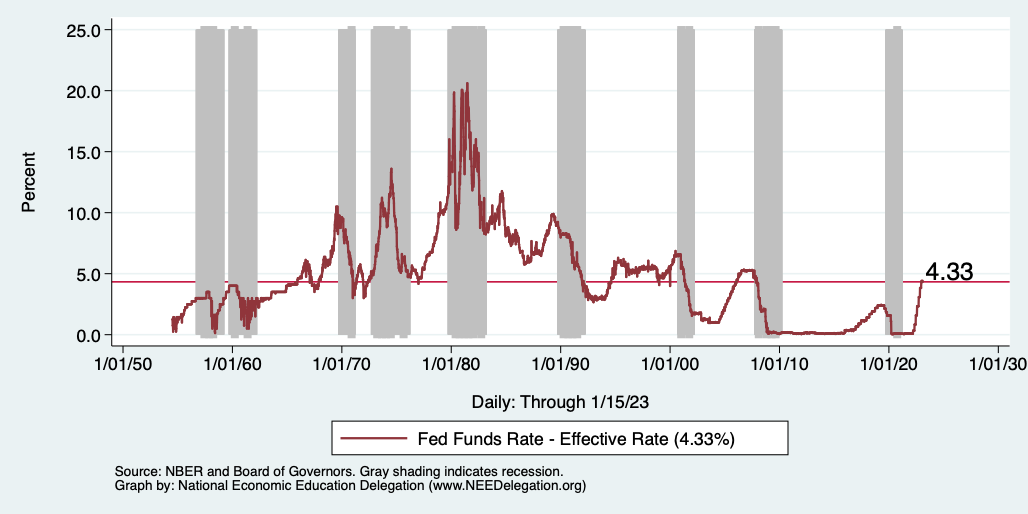 67
[Speaker Notes: The fed funds rate is the interest rate on overnight loans between banks. Think of it as the baseline interest rate on which banks base all other interest rates (e.g. mortgage rates)
FOMC lowers the fed funds rate during recessions and raises the fed funds rate during expansions
Fed funds rate peaked in the 1980s as then Chairman Paul Volcker sought to reign in “run away” inflation of the 1970s; doing so resulted in a recession in the early 1980s.
Since the 2008-09 recession, the fed funds rate has been kept near zero. 
During the 2008-09 recession, Federal Reserve turned to unconventional tools to influence longer term interest rates to further stimulate the economy - QE

FedFunds.png]
Federal Funds Rate – Recent Activity
Expect 2 more increases: .5 to .75%, each.
68
Fed: Also Reducing its Asset Holdings
Reducing the Money Supply – A Little
Jun-Aug: $47.5 billion roll off its portfolio every 30 days
Sep: $85 billion.
Quantitative Tightening
69
Implications for Demand
Investment borrowing
Home loans – tied to 10-year Treasury
Car loans
Credit cards
Savings accounts – positive
And more….

All of which slows the economy.
70
Treasuries
71
[Speaker Notes: treas_recent.png]
Mortgage Rates
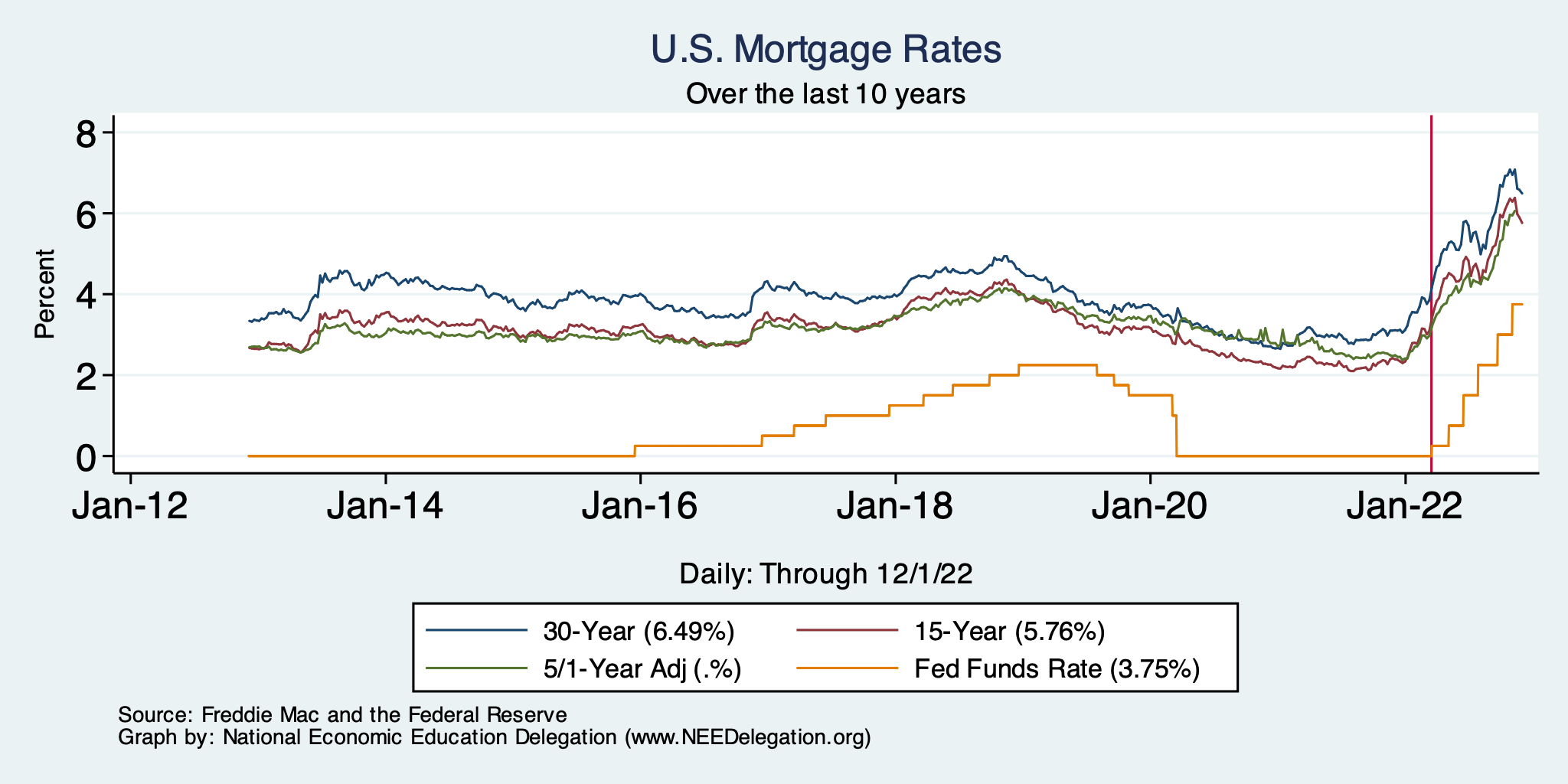 72
Contributions to GDP: Residential Investment
73
[Speaker Notes: Contribution of residential investment to GDP growth has risen post-2009]
Home Prices and Housing Starts
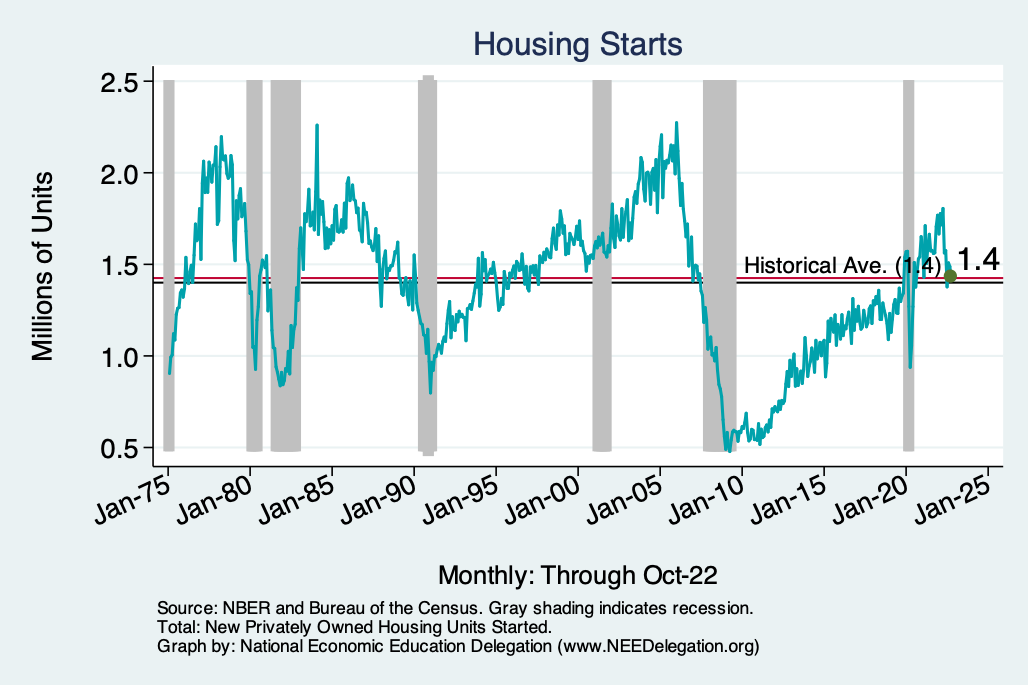 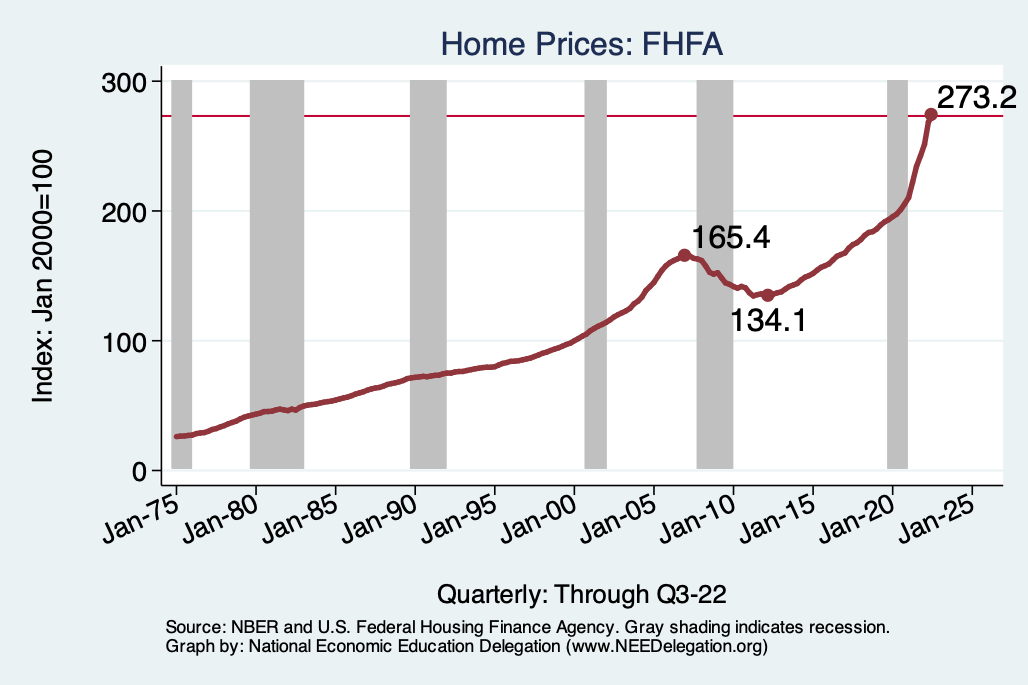 74
[Speaker Notes: Charts:
homeprices_recession.png
housing.png]
Home Prices … Depends on Where You Are
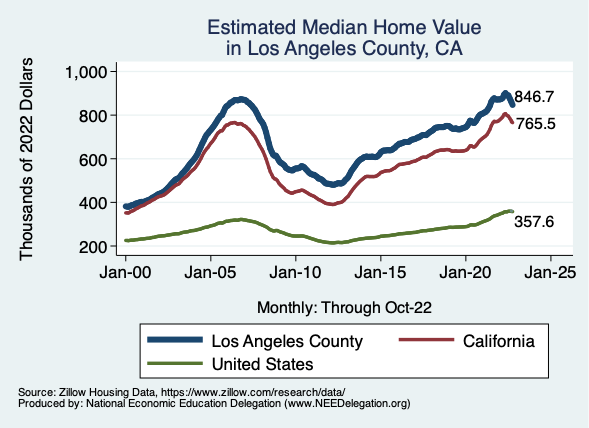 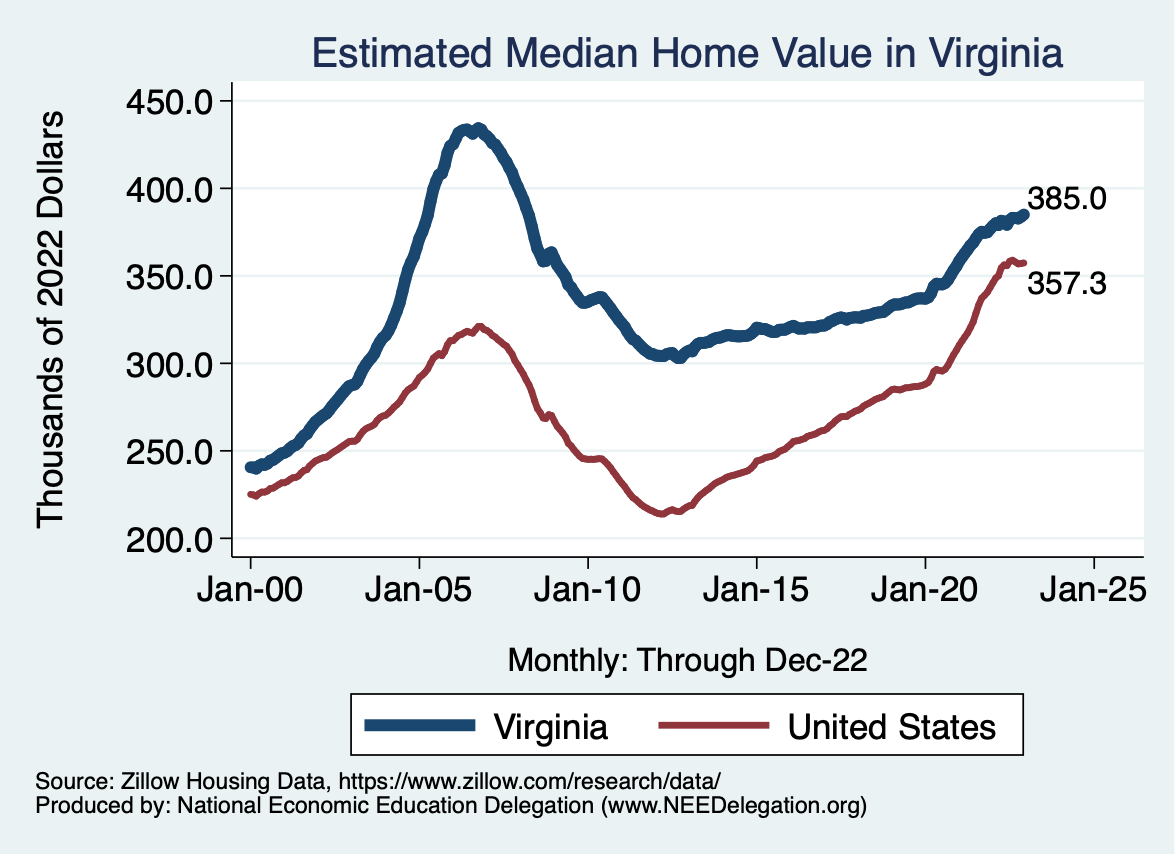 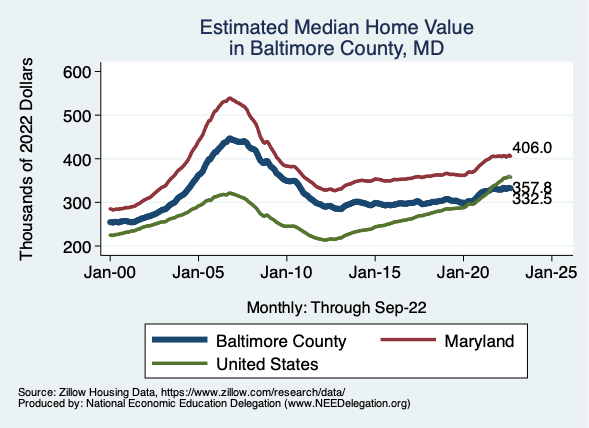 75
[Speaker Notes: Charts:
homeprices_recession.png
housing.png]
Home Sales Falling
76
Existential Threat: Coming This June!
77
5 Things to Know about the Debt Ceiling
The debt limit has been raised continually for more than a century.
Raising the debt limit is not about new spending; it is about paying for previous choices policymakers legislated.
The uselessness of a debt limit is exhibited by the fact that only one other advanced country—Denmark—has a separate debt limit rule like ours.
If debt hits the ceiling, the Treasury Department uses several accounting gimmicks to postpone the day of reckoning, but these typically last only a few months.
The economic consequences of a large-scale, intentional default are unknown, but predictions range from bad to catastrophic.
78
Souce: https://www.brookings.edu/2023/01/19/7-things-to-know-about-the-debt-limit/
Will the Economy Be Held Hostage?
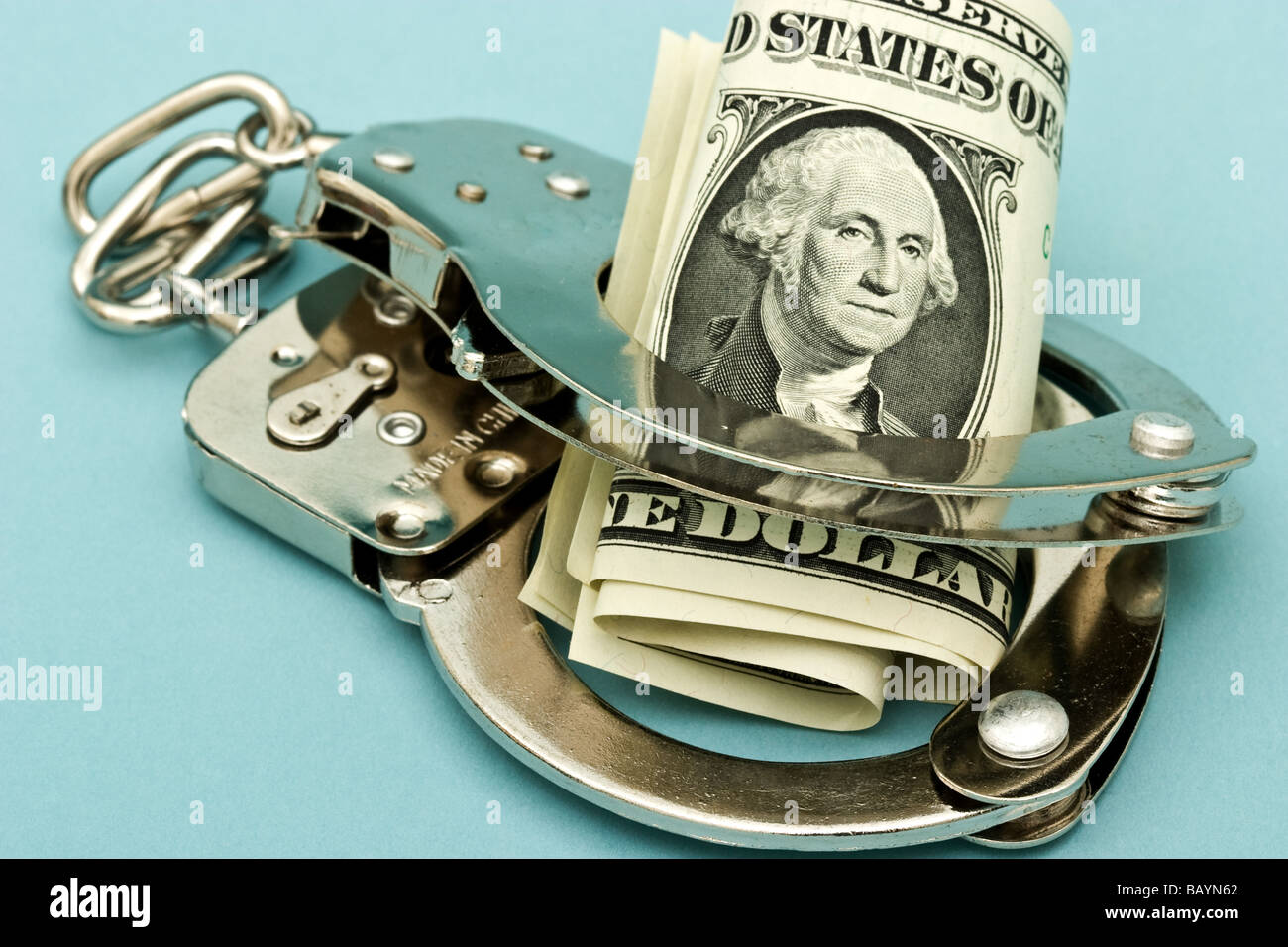 79
Lessons from 2011
Government shutdown was very costly:
Stock markets plunged (17%).
Employment growth stuttered.
Treasuries – downgraded credit ratings.
Borrowing costs rose.

The Debt Ceiling may be a very effective bargaining tool, but…
It is costly.
It is unnecessary.

Accidental partial default in 1979:
increased borrowing costs by $40 Billion!
80
Takeaways
Is a recession on the horizon? 
Perhaps, but no reason to think that it will be anything more than shallow.
Many indicators are still in the black.
Look for 2022-Q4 GDP release in 10 days.

Threats to continued growth:
If inflation stays high, which seems unlikely.
Debt ceiling negotiations
Significant cuts to government budgets may well result.
The Federal Debt: Brian Peterson
82
Thank you!
Any Questions?


www.NEEDelegation.org
Jon D. Haveman
Jon@NEEDelegation.org

Contact NEED: info@NEEDelegation.org

Submit a testimonial:  www.NEEDelegation.org/testimonials.php

Become a Friend of NEED:  www.NEEDelegation.org/friend.php
83
www.NEEDelegation.org/LocalGraphs
For every state and county in the United States.
Detailed graphs on employment, housing, moves, and other statistics.
84